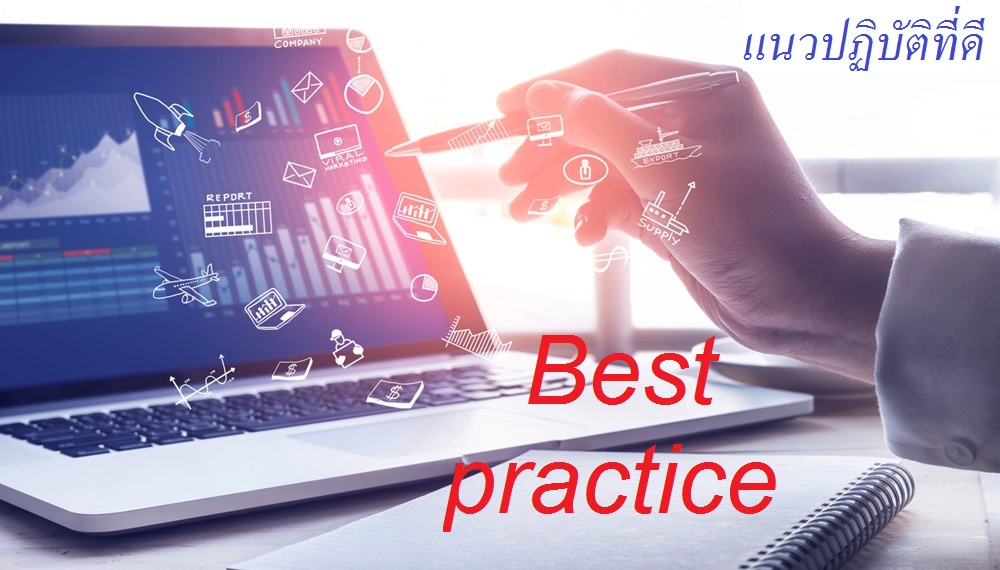 แนวปฏิบัติที่ดี (Best practice) ปีการศึกษา 2563
ภาควิชาโสต ศอ นาสิกวิทยา
คณะแพทยศาสตร์ มหาวิทยาลัยธรรมศาสตร์
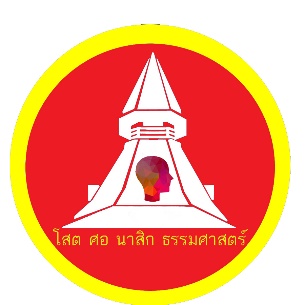 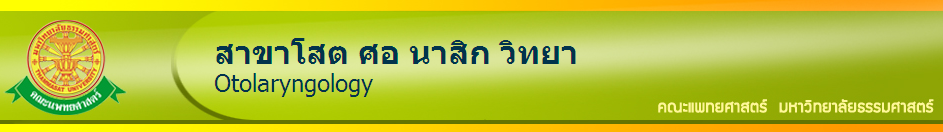 แนวปฏิบัติที่ดีด้านการประกันคุณภาพการศึกษา  	คือ  ขั้นตอนการปฏิบัติที่ทำให้การประกันคุณภาพการศึกษาประสบความสำเร็จ หรือ บรรลุเป้าหมายที่กำหนดไว้ โดยปรากฎหลักฐานของความสำเร็จ และเผยแพร่ให้หน่วยงานอื่นสามารถนำไปใช้ประโยชน์ได้
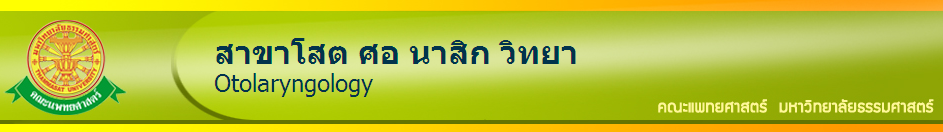 ปรัชญา 
	ก้าวนำสังคม 		สั่งสมวิชาการ
	บริการเป็นเลิศ		เชิดชูคุณธรรม
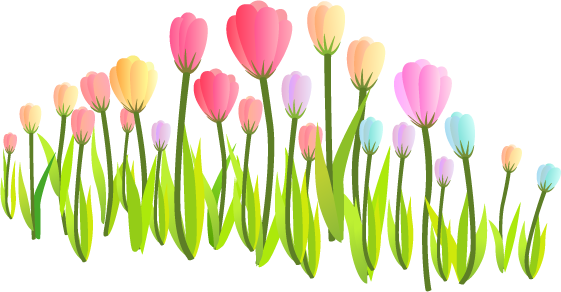 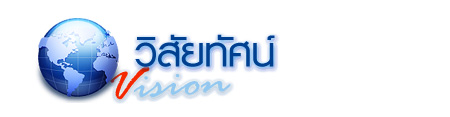 เป็นหน่วยงานทางการแพทย์ที่ทันสมัย จัดการเรียนการสอนที่มีคุณภาพ มีความโดดเด่นทางการวิจัยเฉพาะด้าน และให้บริการสังคมที่ตอบสนองความต้องการของประชาชน
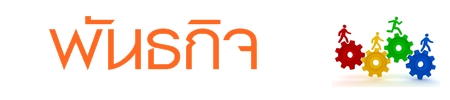 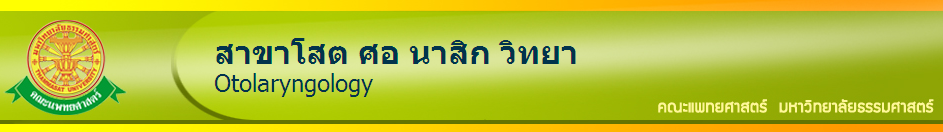 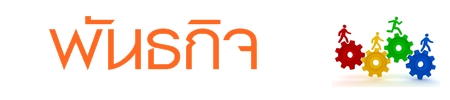 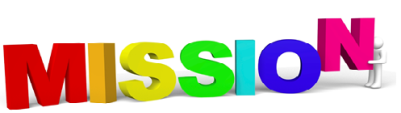 1.  สอนนักศึกษาแพทย์และแพทย์ประจำบ้านให้มีความรู้  คู่คุณธรรม  และจริยธรรม
2.  มีการให้บริการทางการแพทย์   ที่ได้มาตรฐานและมีประสิทธิภาพ โดยใช้เทคโนโลยีที่ทันสมัย
3.  มีผลงานทางวิชาการและงานวิจัยที่มีคุณภาพ
4.  ให้บริการทางวิชาการแก่สังคม
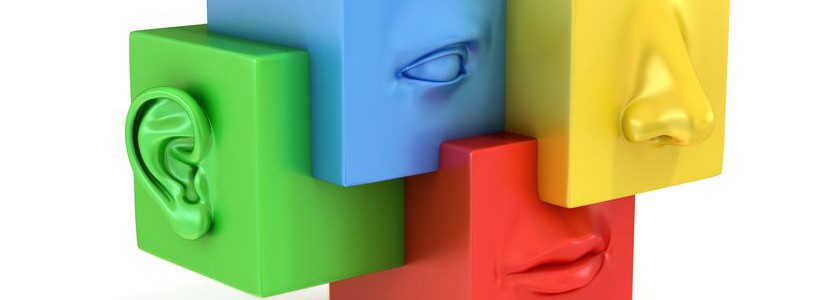 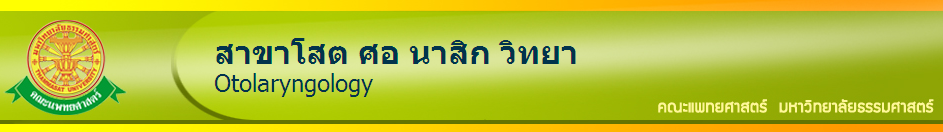 ระบบกลไก  และกระบวนการประกันคุณภาพการศึกษา
กระบวนการ   มีการดำเนินการประกันคุณภาพ ตามแนวคิดของหลักการบริหารที่เป็นกระบวนการครบวงจร PDCA 

1. การร่วมกันวางแผน (Planning) 
2. การร่วมกันปฏิบัติตามแผน (Doing) 
3. การร่วมกันตรวจสอบ (Checking) 
4. การร่วมกันปรับปรุง (Action
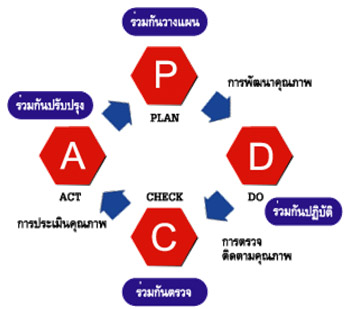 แนวปฏิบัติที่ดีระบบการประกันคุณภาพการศึกษา
ภาควิชาโสต ศอ นาสิกวิทยา  คณะแพทยศาสตร์  มหาวิทยาลัยธรรมศาสตร์
การประกันคุณภาพศึกษา  
ภาควิชาโสต ศอ นาสิกวิทยา คณะแพทยศาสตร์ มหาวิทยาลัยธรรมศาสตร์
3. การประเมินผล (Check)
1. แผนการดำเนินงาน (Plan)
2. การดำเนินตามแผน (Do)
4. นำผลการประเมินมาปรับปรุง
ศึกษาคู่มือประกันคุณภาพการศึกษา
แต่งตั้งคณะกรรมการ                      
 ฝ่ายประกันคุณภาพการศึกษา
ตรวจประเมินคุณภาพการศึกษาจากคณะกรรมการภายในและภายนอกมหาวิทยาลัย
นำผลการตรวจประเมินจากคณะกรรมการพิจารณาร่วมกันในที่ประชุมภาควิชาเพื่อหาแนวทางในการปรับปรุง ตามข้อเสนอแนะของกรรมการตรวจประเมินคุณภาพการศึกษา
สรุปผลการตรวจประเมินคุณภาพการศึกษา
ประชุมเรื่อง การประกันคุณภาพการศึกษา
ทุกครั้งที่มีประชุมภาควิชาโสต ศอ นาสิกวิทยา
แต่งตั้งคณะกรรมการ
ฝ่ายประกันคุณภาพการศึกษา
จัดประชุมสร้างความรู้ความเข้าใจตัวบ่งชี้ SAR
ตรวจสอบ ติดตาม และประเมินผลประกันคุณภาพอย่างต่อเนื่องในที่ประชุมภาควิชา
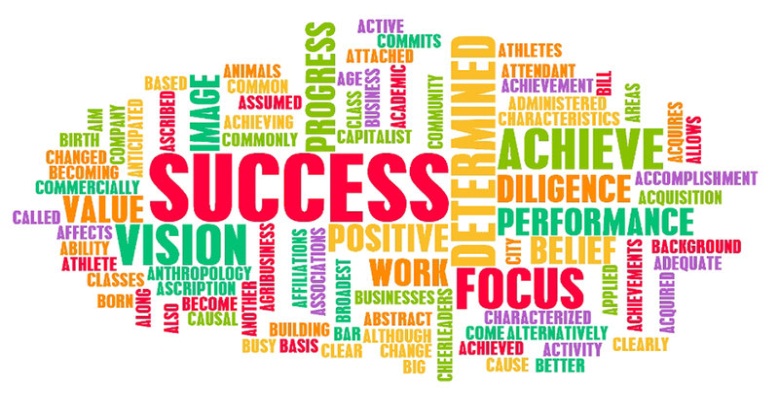 รวบรวมข้อมูลและจัดทำรายงาน
การประเมินตนเองตามองค์ประกอบและตัวบ่งชี้
จัดทำรายงานประเมินนเอง (SAR) และส่งรายงานประเมินนเองให้แก่คณะฯ ตามเวลาที่กำหนด
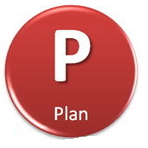 1. แผนการดำเนินงาน
1.1   คู่มือประกันคุณภาพการศึกษา  
	เมื่อภาควิชาโสต ศอ นาสิกวิทยา  ได้รับคู่มือการประกันคุณภาพการศึกษา ประจำปีการศึกษา 2562  จาก งานพัฒนาคุณภาพคณะแพทยศาสตร์ มหาวิทยาลัยธรรมศาสตร์ เพื่อให้การประกันคุณภาพการศึกษา เป็นไปด้วยความสำเร็จ  จึงทำการศึกษาคู่มือและเข้าร่วมประชุมชี้แจงตัวบ่งชี้ระดับภาควิชา  	
	1.2  แต่งตั้งคณะกรรมการ ฝ่ายประกันคุณภาพการศึกษา  
                      1.3 จัดประชุมสร้างความรู้ความเข้าใจตัวบ่งชี้ SAR
	-  ภาควิชาโสต ศอ นาสิกวิทยา  จัดให้คณะกรรมการ ฝ่ายประกันคุณภาพการศึกษา  จัดให้มีประชุมให้ความรู้เรื่อง การประกันคุณภาพการศึกษาแก่คณาจารย์และเจ้าที่ เพื่อทำความเข้าใจตัวบ่งชี้และเกณฑ์การประเมินคุณภาพภายใน
	-  เน้นย้ำให้คณาจารย์และเจ้าหน้าที่ตระหนักถึงความสำคัญการประกันคุณภาพการศึกษา 
-  จัดเตรียมบุคลากร  ในการให้ความร่วมมือในการตอบคำถามหรือการสัมภาษณ์ โดยยึดหลักในการตอบตามสิ่งที่ปฏิบัติจริงและผลที่เกิดขึ้นจริง
	-  จัดเตรียมสถานที่ และเทคโนโลยี  สำหรับการตรวจประเมินคุณภาพการศึกษา  
	-  จัดเตรียมอาหารกลางวัน และอาหารว่าง  
	1.4  รวบรวมข้อมูลและจัดทำรายงานการประเมินตนเองตามองค์ประกอบและตัวบ่งชี้
	-  เก็บรวบรวมข้อมูลและจัดทำรายงานการประเมินตนเอง  โดยใช้เทคโนโลยีสารสนเทศ ช่วยในการจัดเก็บข้อมูล  โดยแต่งตั้งคณะกรรมการดูแลระบบสารสนเทศ  ให้มีบทบาทในการจัดการระบบข้อมูลสารสนเทศเพื่อการประกันคุณภาพการศึกษา
	-  จัดเตรียมเอกสารหรือหลักฐานอ้างอิงในแต่ละองค์ประกอบ  
	-  จัดเตรียมเอกสารให้เป็นระบบและง่ายต่อการค้นหาของคณะกรรมการตรวจประเมิน
2. การดำเนินตามแผน
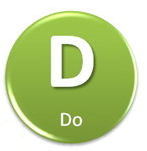 2.1  แต่งตั้งคณะกรรมการฝ่ายประกันคุณภาพการศึกษา
	คณะกรรมการประกันคุณภาพการศึกษา
	1. ผศ.พญ.นิดา  	ไรท์ 		ประธานกรรมการ
	2. รศ.นพ.ไวพจน์ 	จันทร์วิเมลือง		กรรมการ
	3.  อ.พญ.นิธิตา  	สัตตรัตน์ไพจิตร	กรรมการและเลขานุการ
	โดยให้คณะกรรมการมีหน้าที่และความรับผิดชอบ  ดังนี้
	1. กำกับดูแลและพัฒนางานประกันคุณภาพการศึกษาของภาควิชา  ให้เป็นไปโดยเรียบร้อยและมีประสิทธิภาพ
	2.  จัดทำรายงานการประเมินตนเองของภาควิชา  ทั้งหลักสูตรแพทยศาสตร์บัณฑิตและหลักสูตรการศึกษาหลังปริญญา
	3. ประสานงานกับคณะกรรมการประกันคุณภาพการศึกษาของคณะฯ  และราชวิทยาลัยฯ
2.2  ประชุมเรื่อง การประกันคุณภาพการศึกษา ทุกครั้งที่มีประชุมภาควิชาโสต ศอ นาสิกวิทยา
	-  กำหนดให้มีวาระการประชุม  เรื่อง  การประกันคุณภาพการศึกษา ทุกครั้งที่มีประชุมภาควิชาโสต ศอ นาสิกวิทยา
2.3  ตรวจสอบ ติดตาม และประเมินผลงานประกันคุณภาพอย่างต่อเนื่องในที่ประชุมภาควิชา
	-   ตรวจสอบ และทบทวนคุณภาพการศึกษา
	-   จัดทำสารสนเทศแสดงผลการปฏิบัติงานตามตัวชี้วัดและเกณฑ์มาตรฐานคุณภาพการศึกษา  
	-   ปรับปรุง แก้ไขการปฏิบัติงานที่ไม่เป็นไปตามมาตรฐานคุณภาพการศึกษา
	-   ติดตาม ตรวจสอบการแก้ไข ปรับปรุงการปฏิบัติงานที่ไม่เป็นไปตามมาตรฐาน	
	-  สรุปผลการตรวจสอบ
	-   พัฒนาการปฏิบัติงานให้มีประสิทธิภาพยิ่งขึ้น
 
2.4  จัดทำรายงานประเมินนเอง (SAR) และส่งรายงานประเมินนเองให้แก่คณะฯ ตามเวลาที่กำหนด
	-  ส่งรายงานประเมินนเองให้แก่คณะฯ ตามเวลาที่กำหนด
	-  ประชุมสร้างความเข้าใจเพื่อเตรียมความพร้อมรองรับการประเมิน
3. การประเมินผล
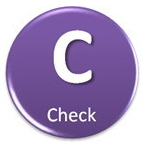 3.1  ตรวจประเมินคุณภาพการศึกษาจากคณะกรรมการภายในและภายนอกมหาวิทยาลัย
	-  จัดเตรียมหลักฐาน และข้อมูลต่าง ๆ
	-  รับการประเมินคุณภาพการศึกษาจากคณะกรรมการภายในและภายนอกมหาวิทยาลัย
	-  รับการตรวจประเมินคุณภาพการศึกษา
	-  รับทราบผลการตรวจประเมินคุณภาพการศึกษา
3.2  สรุปผลการตรวจประเมินคุณภาพการศึกษา
4.  นำผลการประเมินมาปรับปรุง
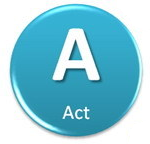 4.1 ผลการตรวจประเมินจากคณะกรรมการพิจารณาร่วมกันในที่ประชุมภาควิชาเพื่อหาแนวทางในการปรับปรุง ตามข้อเสนอแนะของกรรมการตรวจประเมินคุณภาพการศึกษา
	-  รับทราบผลการประเมินและนำไปปรับปรุง
	-  นำผลการประเมินเสนอในที่ประชุมภาควิชาโสต ศอ นาสิกวิทยา  เพื่อทบทวนการประเมินคุณภาพการศึกษาเพื่อนำไปปรับปรุงหน่วยงาน
	- มีการนำข้อเสนอแนะจากปีที่ผ่านมามาปรับปรุงแก้ไข
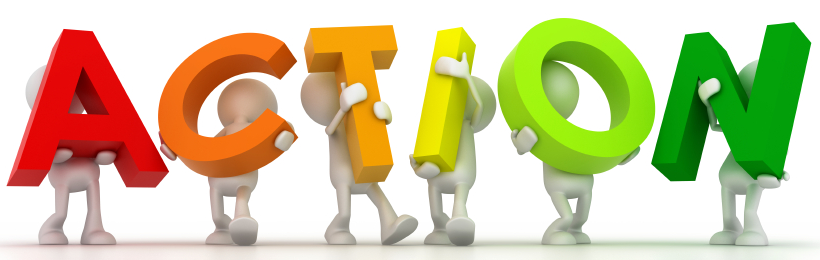 วิจัย
มีโครงการวิจัย ทั้งของ แพทย์ประจำบ้านร่วมกับ อาจารย์ที่ปรึกษาโครงการวิจัย ในทุกชั้นปี
โครงการวิจัย บูรณาการร่วมกับแพทย์แผนไทยประยุกต์ รักษาโรคภูมิแพ้  เช่นโครงการใช้ตำรับสมุนไพรไทย ยาตำรับเบญจกูล, สารสกัดขิง, ยาตำรับประสะเปราะใหญ่ และ ยาตำรับปราบชมพูทวีป 
มีระบบให้คำปรึกษาเกี่ยวกับการทำวิจัย
อาจารย์ในภาควิชาโสต ศอ นาสิกวิทยา  มีการขอทุนวิจัย และ ภาควิชายังคงส่งเสริมให้อาจารย์ในภาควิชาโสต ศอ นาสิกวิทยาทำงานวิจัย หรือ งานสร้างสรรค์อย่างต่อเนื่อง
ภาควิชาได้มีการบูรณาการด้านการเรียนการสอนมากขึ้น และ มีความร่วมมือ ในลักษณะบูรณาการ เพิ่มมากขึ้น
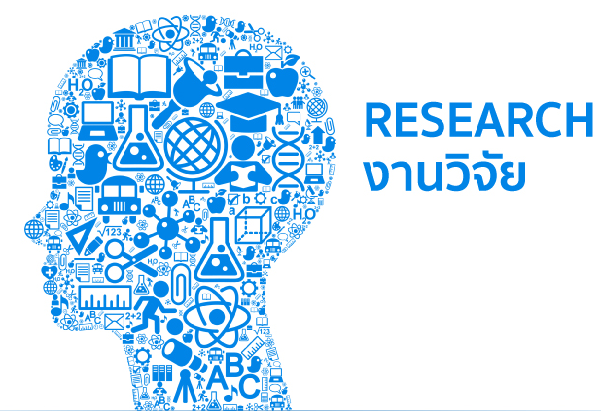 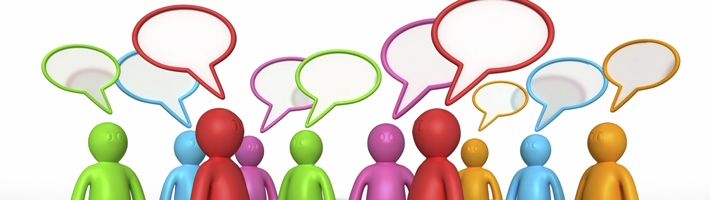 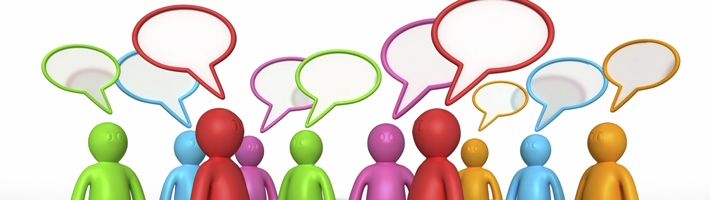 งานวิจัย ที่ตีพิมพ์เผยแพร่
Factors Affecting Protocol Review Process in Standard Operating Procedures of The Human Ethics Committee of Thammasat University No. 1 (Faculty of Medicine). J Med Assoc Thai 2020; 103(Suppl.3): 109-13 

Ginger extract versus Loratadine in the treatment of allergic rhinitis: a randomized controlled trial. BMC Complementary Medicine and Therapies (2020) 20:119

Clinical Trial Phase I of Prasaprohyai Extract Capsules. J Med Assoc Thai 2020;103:94. 

Accelerated Stability Study on Anti-Allergic, Anti-inflammatory Activities and Phytochemical Contents of the Ethanolic Extract of Zingiber officinale Roscoe. Science & Technology Asia Vol.25 No.2 April - June 2020: 86-96.
ผลงานวิชาการ
อาจารย์ในภาควิชา  ขอทุนสนับสนุนการจัดทำหนังสือ ประจำปี  2562 
จำนวน 1  เรื่อง  คือ  โรคจมูกอักเสบภูมิแพ้และการรักษาด้วยสมุนไพรไทย
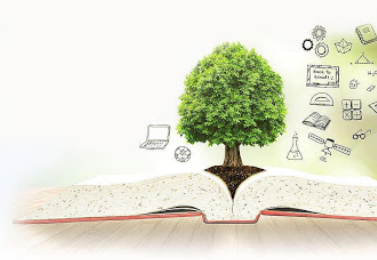 ระบบสารสนเทศ
เพื่อการประกันคุณภาพการศึกษา
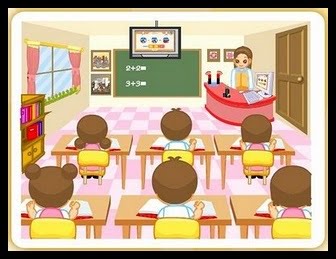 1. Dropbox
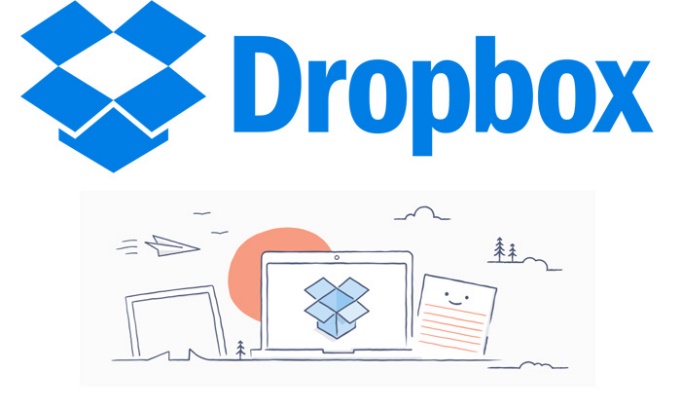 Dropbox คือ
สถานที่จัดเก็บงานทั้งหมดของคุณ คุณสามารถจัดเก็บและแบ่งปันไฟล์ ทำงานในโปรเจ็กต์ร่วมกัน และถ่ายทอดไอเดียสุดเจ๋งของคุณออกมาได้ ไม่ว่าจะในการทำงานคนเดียวหรือเป็นทีม
ภาควิชาโสต ศอ นาสิกวิทยา จึงใช้พื้นที่ ในการแชร์ และ เก็บข้อมูล บนระบบ cloud computing ดังนี้

www.dropbox.com โดยเฉพาะข้อมูลด้านการประกันคุณภาพการศึกษา
บุคคลากรทุกท่านจะได้รับ username และ password  ในแต่ล่ะปี 
และมีการ เปลี่ยน password ทุกๆปีเพื่อความปลอดภัยของข้อมูล

         บุคคลากรทุกท่านในภาควิชาฯ สามารถเข้าไป กรอกข้อมูล และ ส่งภาพประกอบ ในด้าน การเรียนการสอน 
การวิจัย และการบริการวิชาการแก่สังคม  โดยข้อมูลต่างๆ จะนำมาใช้ในการ เขียนรายงาน การประกันคุณภาพการศึกษา
โดย คณะกรรมการประกันคุณภาพการศึกษา ซึ่งทำให้ การรวบรวมข้อมูล เอกสาร หลักฐานต่างๆ สะดวกรวดเร็ว และ ถูกต้อง
2. Onedrive
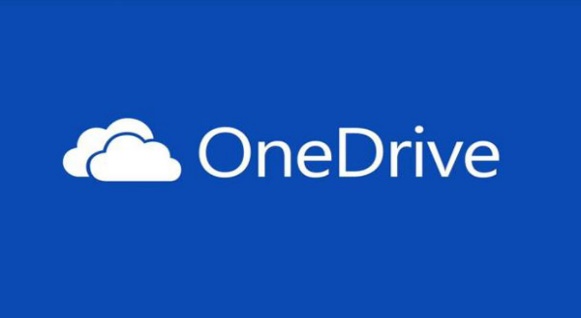 Onedrive เป็นพื้นที่เก็บข้อมูลแบบออนไลน์ ที่ผู้ใช้สามารถใช้งานได้ฟรี โดยผูกกับบัญชี Microsoft ที่มีอยู่ ซึ่งมีข้อดีก็คือ ผู้ใช้ไม่จำเป็นต้องส่งไฟล์ทางอีเมล หรือพกพา Flash Drive ตลอดเวลา เพียงแค่มีบัญชี Onedrive ก็สามารถเปิดไฟล์ที่ถูกจัดเก็บได้บนทุกอุปกรณ์ ไม่ว่าจะเป็น วินโดวส์โฟน, แท็บเล็ต, แล็ปท็อป หรือบนคอมพิวเตอร์
ภาควิชาโสต ศอ นาสิกวิทยา จึงใช้พื้นที่ ในการแชร์ และ เก็บข้อมูล บนระบบ cloud computing ดังนี้

www.onedrive.com ในการเก็บข้อมูลและแชร์ไฟล์   WFME
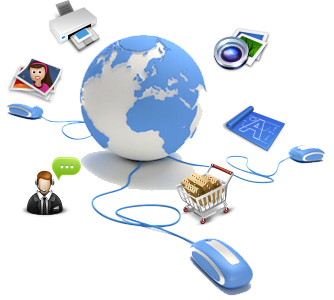 3. Google form
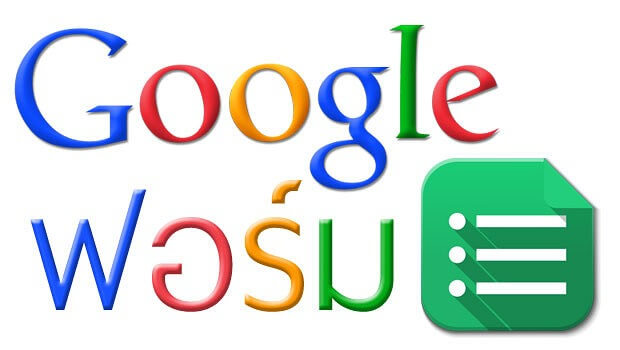 Google Form เป็นส่วนหนึ่งในบริการของกลุ่ม GoogleDocs ที่ช่วยให้เราสร้างแบบสอบถามออนไลน์ หรือใช้สำหรับรวบรวมข้อมูลได้อย่างรวดเร็ว โดยที่ไม่ต้องเสียค่าใช้จ่าย ในการใช้งาน Google Form ผู้ใช้สามารถนำไปปรับประยุกต์ใช้งานได้หลายรูปแบบอาทิ เช่น การทำแบบฟอร์มสำรวจความคิดเห็น การทำแบบฟอร์มสำรวจความพึงพอใจ
ภาควิชาโสต ศอ นาสิกวิทยา จึงใช้พื้นที่ ในการแชร์ และ เก็บข้อมูล บนระบบ cloud computing ดังนี้

www.google form.com 
ในการจัดทำแบบฟอร์มประเมินความพึงพอใจ และเอกสารประเมินฯ ความรู้ของนศพ.และแพทย์ประจำบ้าน ฯลฯ
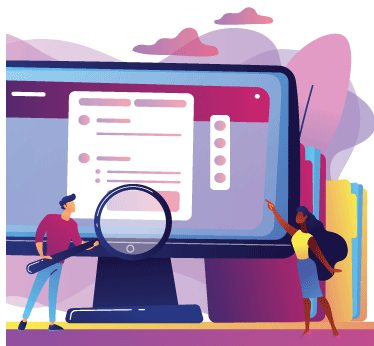 4.Smart office , Smart learning
ภาควิชาฯ ได้ปรับระบบการทำงาน ในสำนักงาน เข้าสู่ระบบ Online เต็มรูปแบบ  ในทุกกิจกรรม เช่น การประชุมภาควิชาฯ ดำเนินการโดยใช้ Application … MS Teams 
การประกาศ แจ้งข่าวสาร สำหรับอาจารย์ และ แพทย์ประจำบ้าน ดำเนินการโดยเจ้าหน้าที่ธุรการ ผ่าน Application …line 
การสำรวจข้อมูล ความคิดเห็น หรือ การประเมินผล โดยใช้ Google form
ในด้านการเรียนการสอน ใช้ Application … MS Teams, Application …Zoom สำหรับ การเรียนการสอน ของภาควิชาฯ  
ในด้านการวิจัย ใช้ Application … Zoom ในการประชุมเพื่อ ดำเนินการวิจัย โดยเฉพาะงานวิจัยที่บูรณาการณ์ในหลายๆสาขา 
มีการเก็บข้อมูล ไว้ในระบบ cloud computing  ทั้งใน Dropbox และ Onedrive ซึ่งสามารถแชร์ข้อมูลให้ อาจารย์ในภาควิชาทุกท่าน นำไปใช้ได้ทาง Online
มีการสำรองข้อมูล Back up  ไว้ใน External Harddisc ขนาด 2TB.ซึ่งเก็บไว้ที่ภาควิชาฯ เพื่อป้องกันความเสียหายของข้อมูลของภาควิชาฯทั้งหมด
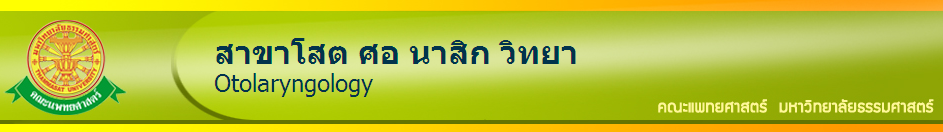 ปัจจัยสู่ความสำเร็จ ในการประกันคุณภาพการศึกษา
1.    การมีส่วนร่วม (Participation) ให้บุคลากรที่เกี่ยวข้องทุกฝ่ายเข้ามามีส่วนร่วมในการระดมความคิด ร่วมกันวางแผน  และร่วมกันทำงาน
2.    ปรับปรุงคุณภาพอย่างต่อเนื่อง (Continuous  Quality  Improvement) มีจุดประสงค์สำคัญเพื่อให้ได้ข้อมูลย้อนกลับสำหรับใช้ในการวางแผน เพื่อการปรับปรุงคุณภาพอย่างต่อเนื่อง
3.    การสร้างความตระหนัก ถึงคุณค่าของการประกันคุณภาพภายในและการทำงานเป็นทีมให้กับบุคลากร 
4.    การสร้างเสริมความรู้และทักษะเกี่ยวกับการประกันคุณภาพภายใน โดยให้เข้าร่วมอบรม ประชุมเกี่ยวกับประกันคุณภาพการศึกษา